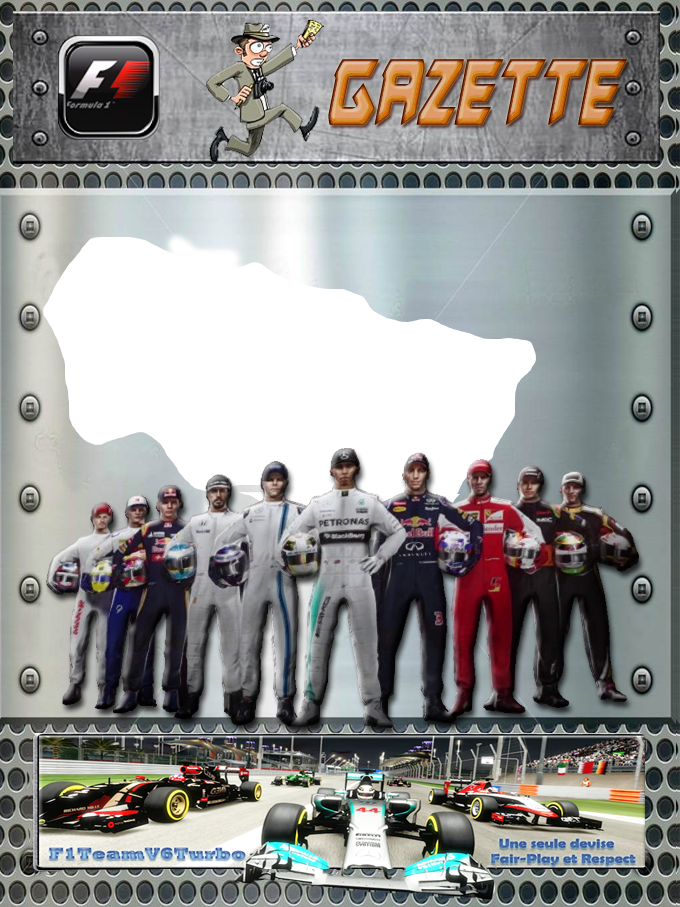 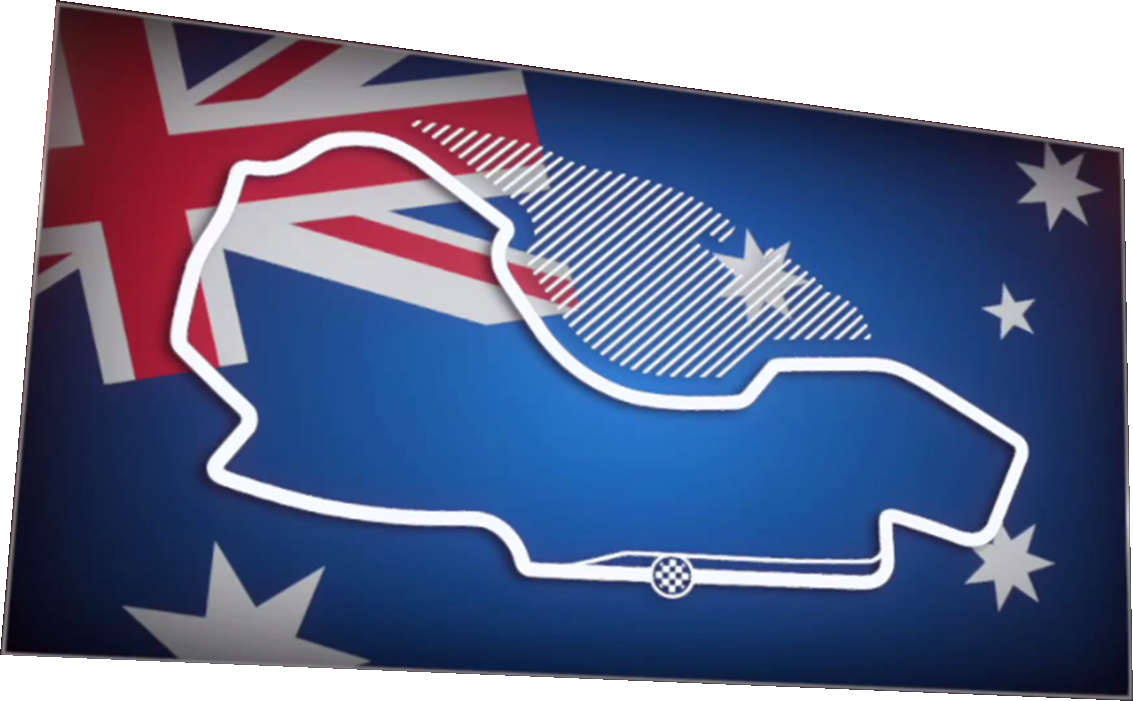 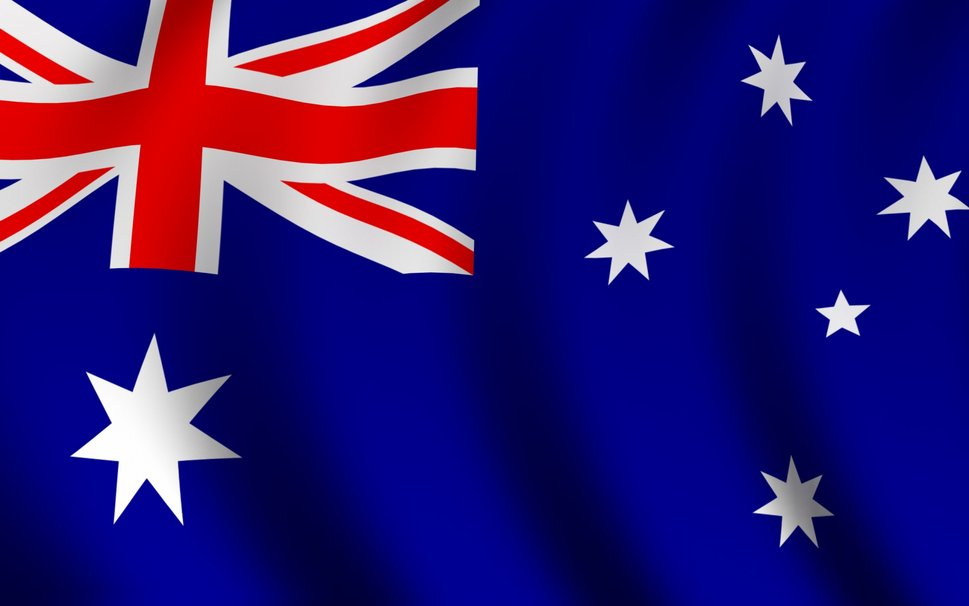 Grand Prix d’Australie
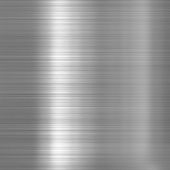 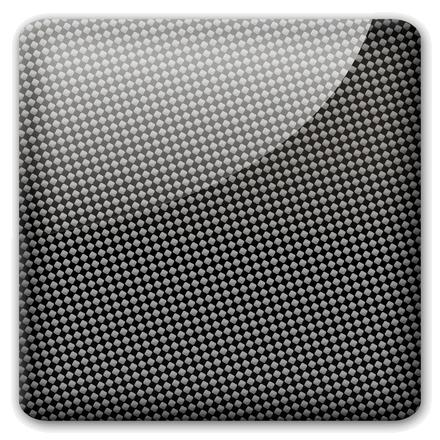 Gazette spéciale Australie
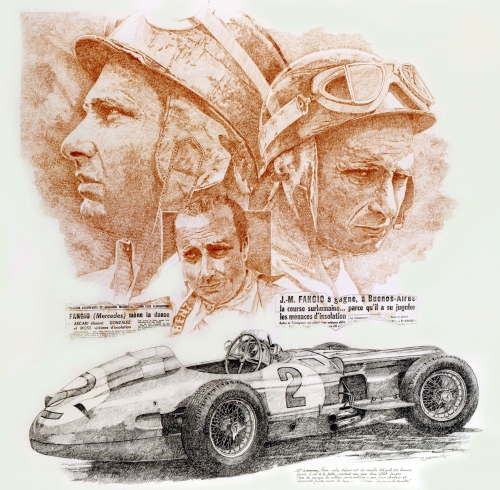 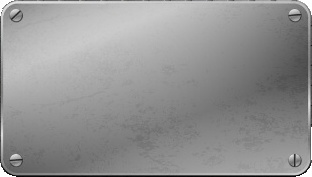 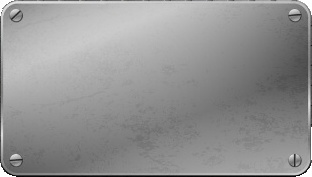 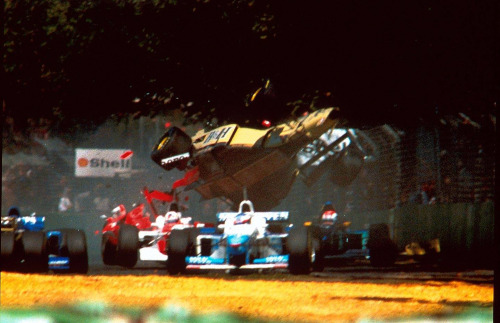 Résultat des qualifications   Page 3
Résultat de course                Page 4
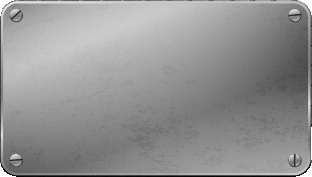 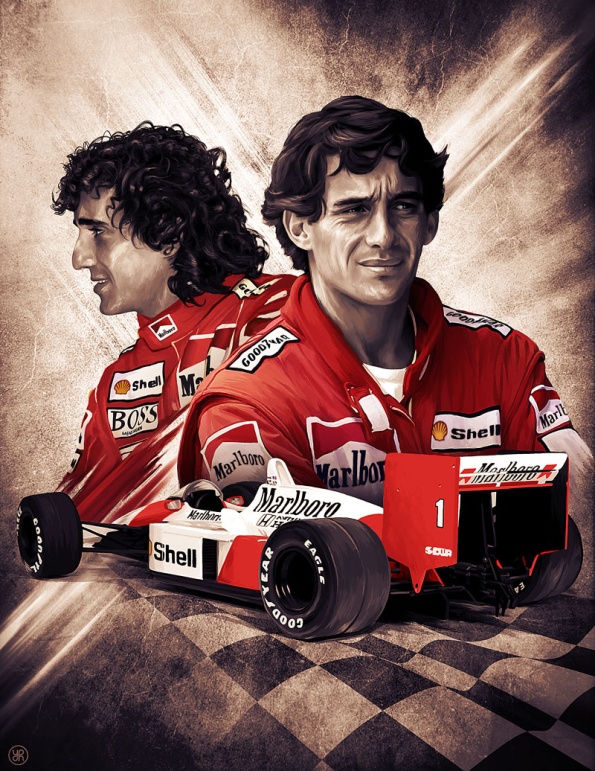 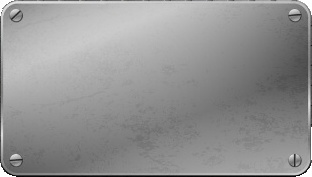 Résumé de course                 Page 5
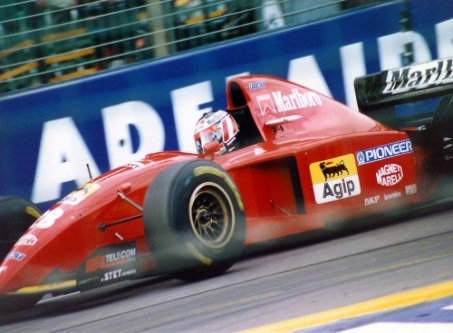 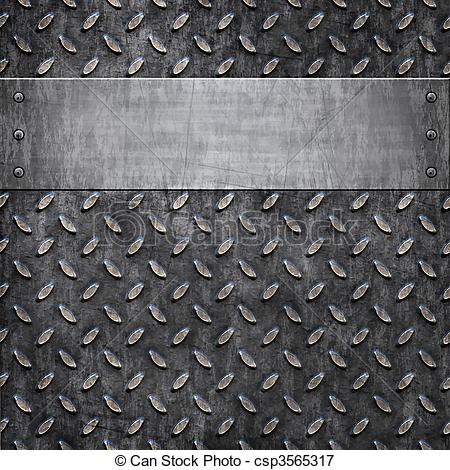 Chiffres – Top & Flop            Page 6
Classement pilotes 	           Page 7
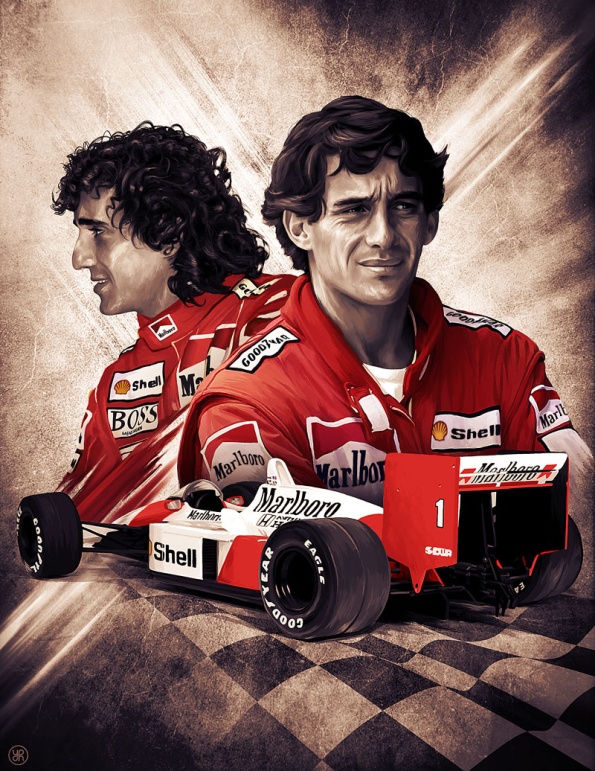 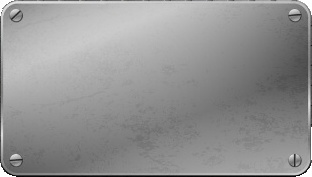 Classement constructeur     Page 8
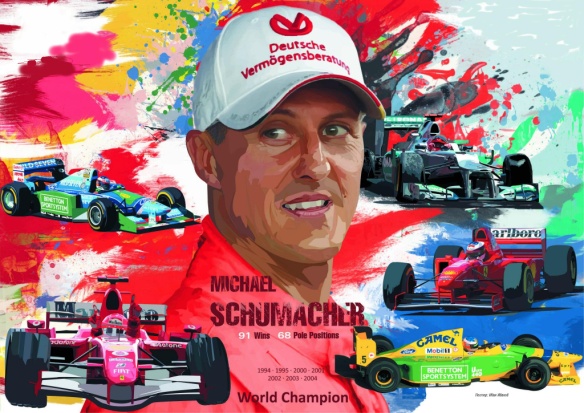 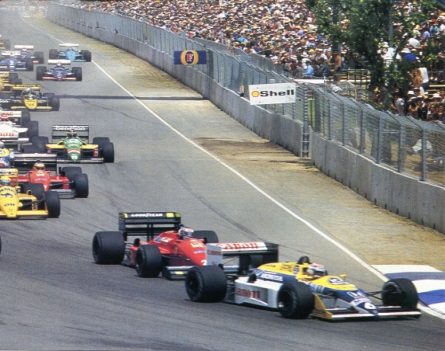 Statistiques pilotes	         Page 9
Statistiques pilotes	         Page 10
Interview		         Page 11
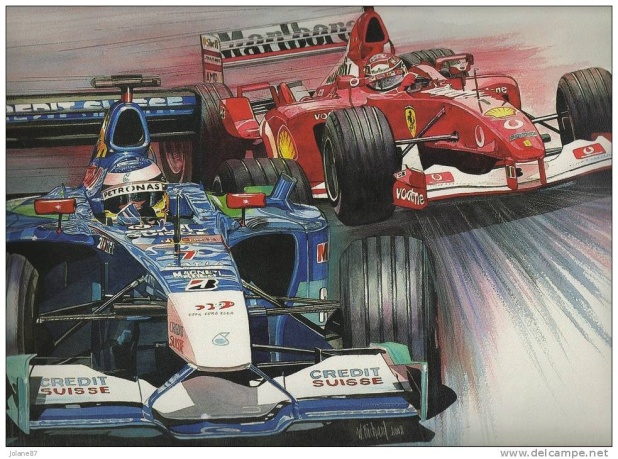 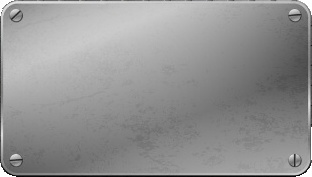 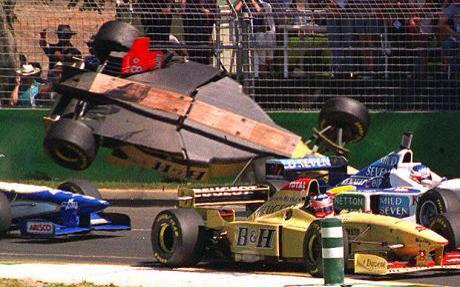 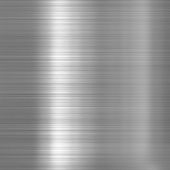 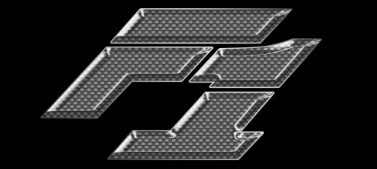 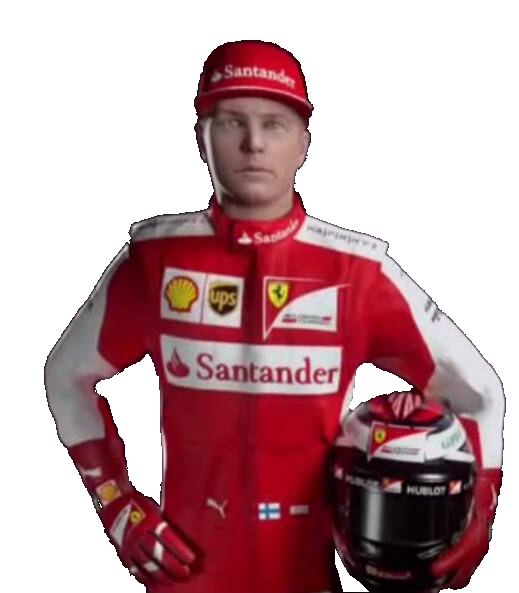 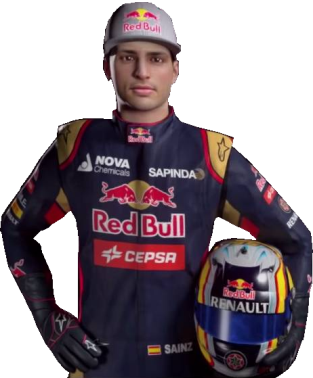 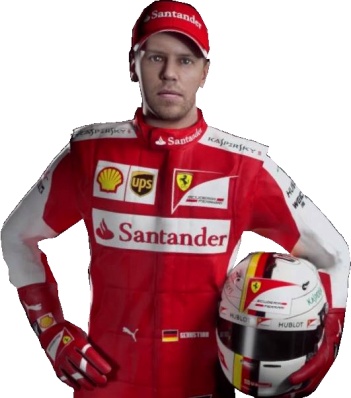 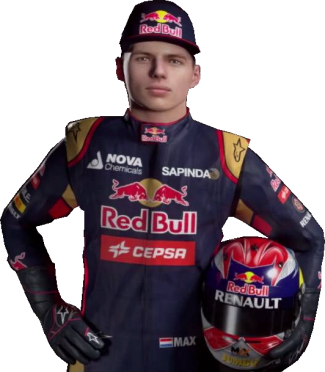 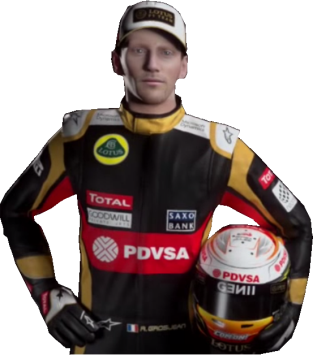 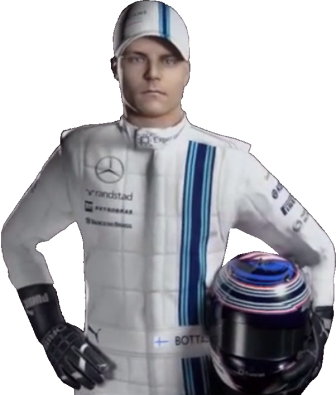 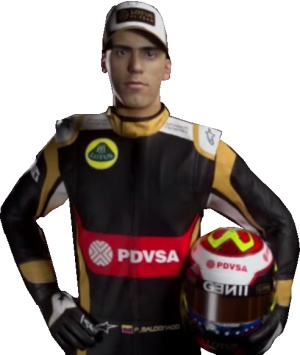 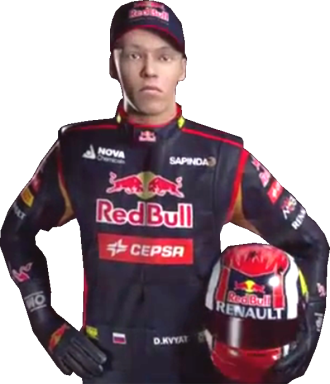 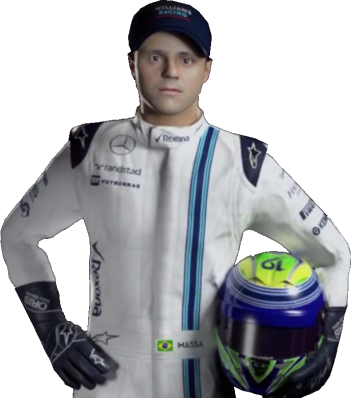 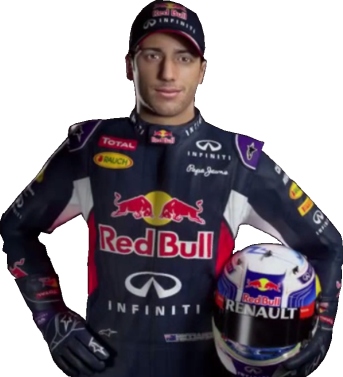 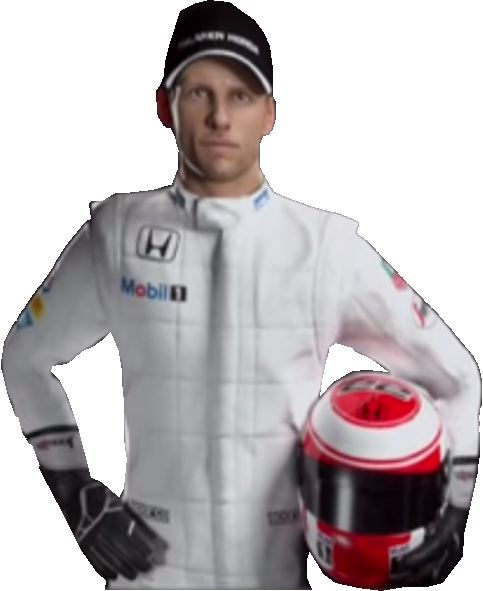 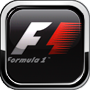 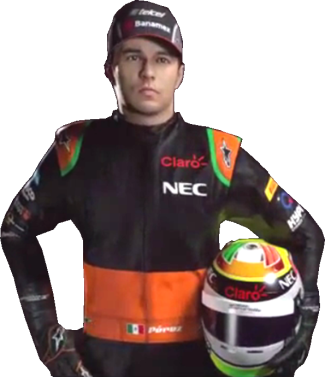 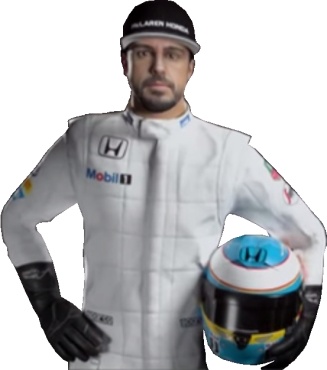 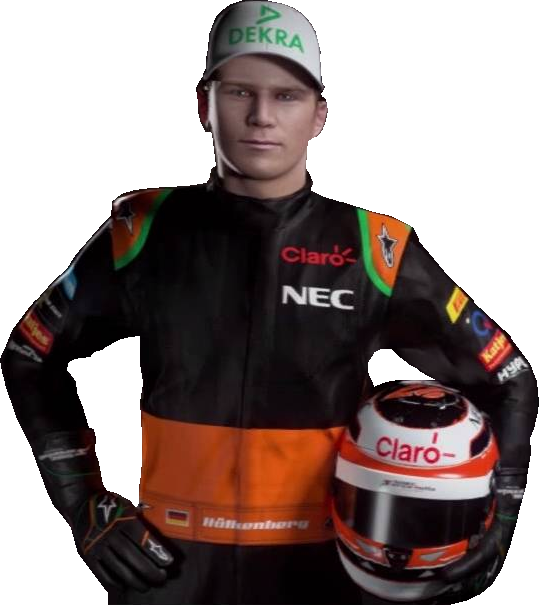 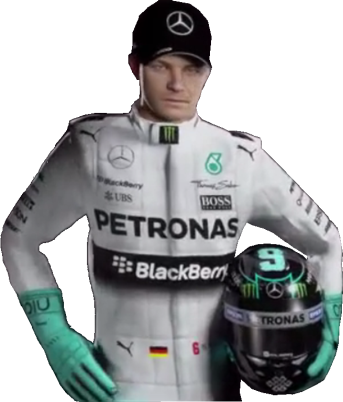 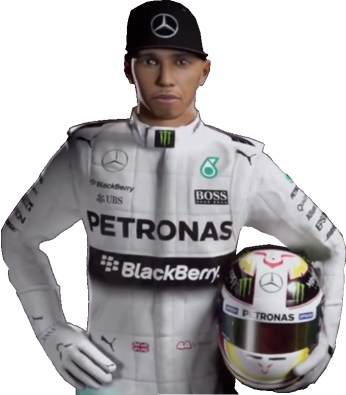 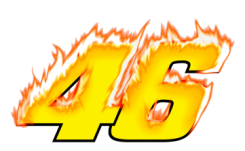 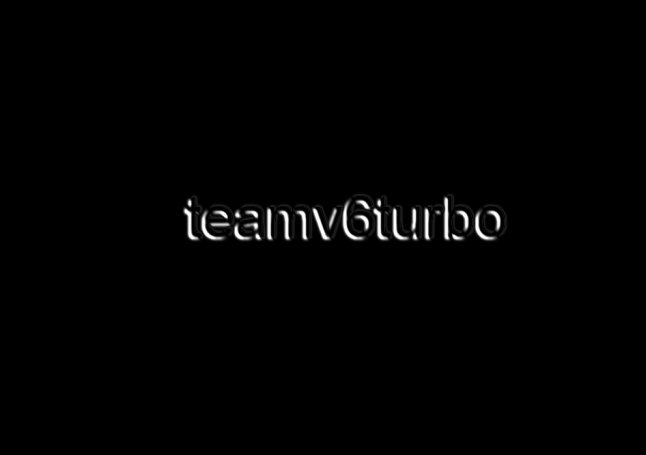 1:40.007
28
17
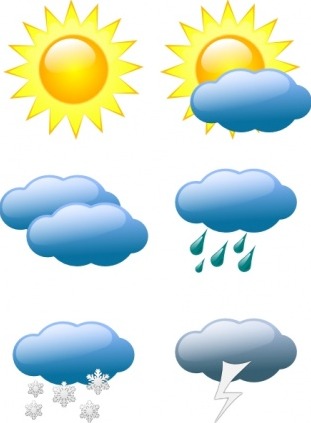 1o
7
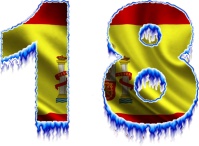 2
AUSTRALIE
94
14
11
5
6
16
16
22
82
Qualification
Résultat qualification
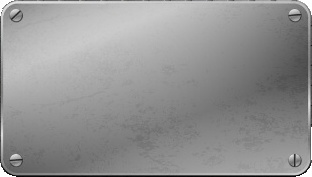 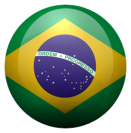 Météo
Nb Tours: 58
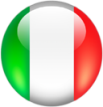 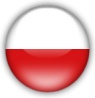 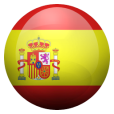 1
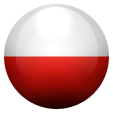 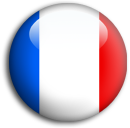 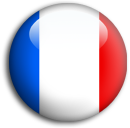 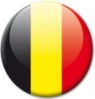 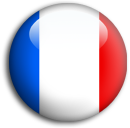 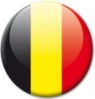 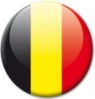 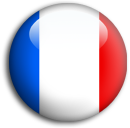 11
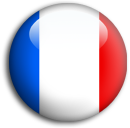 7
saxon0202
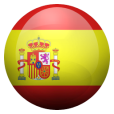 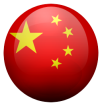 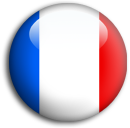 The faucheur 59
10
elvis-62100
schumichris
Slimjohn82
14
3
padquartier
1
Vince1-4
6
5
9
yayou02
8
a_un_wesh
hommellrs
4
Gouloumou-R4G3
2
lionelbailly
rugire
12
Benjamin-3034
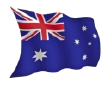 Alex-jacky-RKL
13
Longueur: 5,303 km
02,591
01:28,679
+
01:29,696
01:29,772
01:30,278
03,097
01:27,267
01:27,181
00,730
+
01:28,984
+
01:28,419
00,053
+
+
00,086
01:28,238
01,057
+
+
01:28,778
01,498
01:30,043
01:27,911
+
01,238
+
01:27,234
+
+
+
01,803
01:29,836
02,515
+
+
Distance Totale: 307,574 km
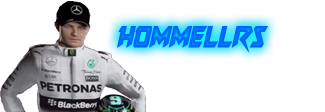 02,862
02,655
+
01,597
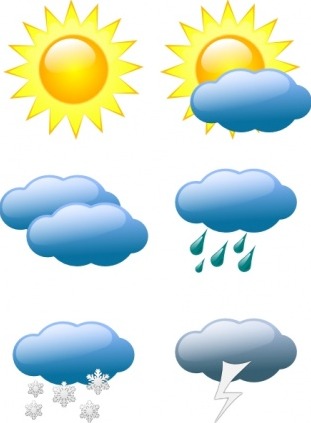 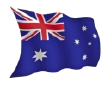 Dernier record qualif  1:27.889
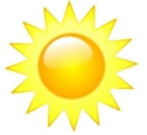 Dernier pole man  padquartier
01:28,237
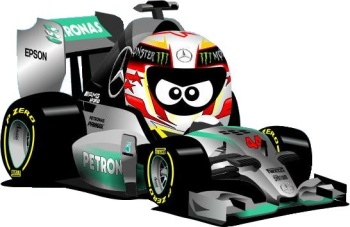 14
4
2
6
10
8
12
16
1:46.942
1:39.109
1:38.929
1:39.960
1:41.040
1:40.702
1:42.555
-:--.---
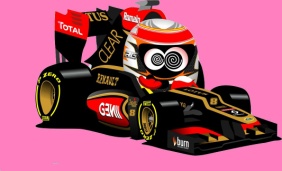 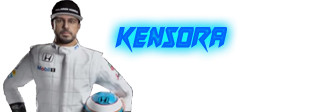 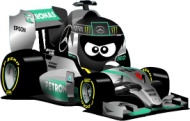 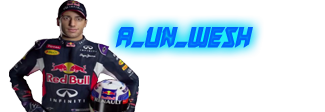 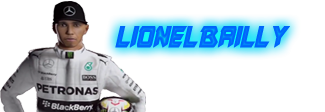 01:28,662
01:28,901
rugire
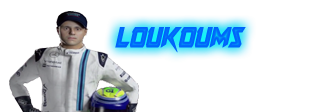 hommellrs
flowharibo
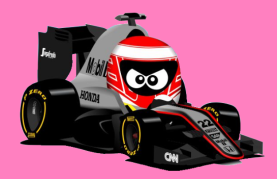 Abs
doumid
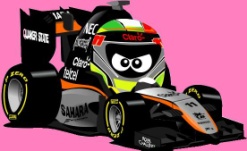 01:26,139
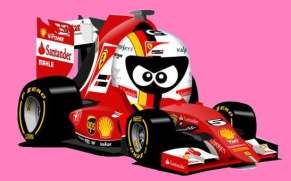 saxon0202
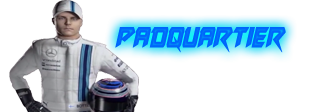 a_un_wesh
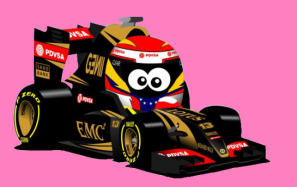 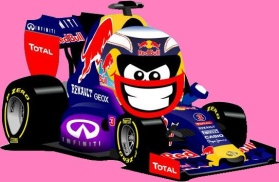 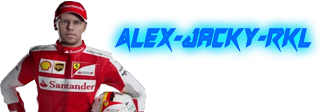 padquartier
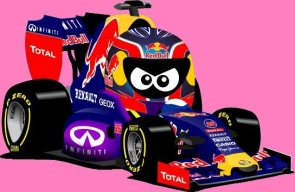 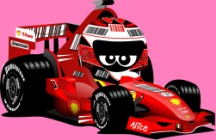 maximeF06
01:26,652
3
5
7
9
1
11
13
15
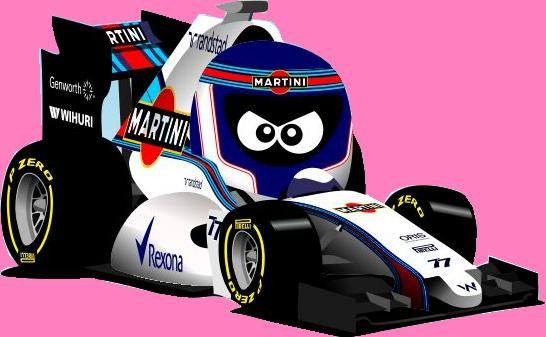 1:39.060
1:39.246
1:40.633
1:40.707
1:38.648
1:41.172
1:43.602
-:--.---
01:27,171
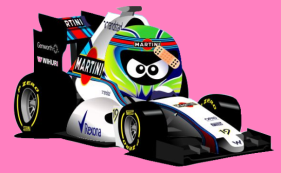 yayou02
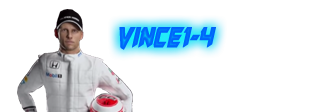 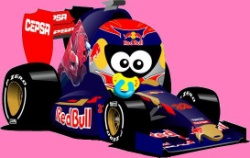 viking76lh
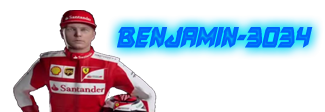 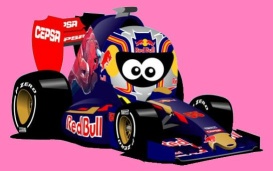 schumichris
01:27,296
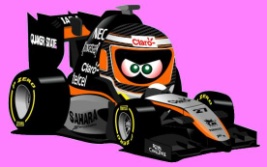 kensora
01:28,227
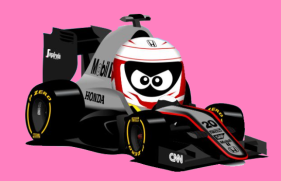 benjamin_3034
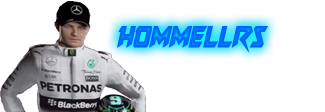 loukoums
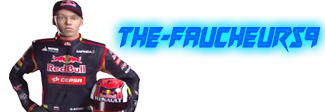 flexxelf
01:28,237
Alex-Jacky-RKL
01:28,514
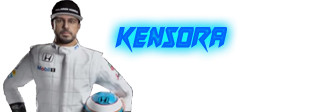 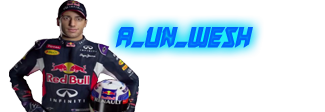 01:28,662
01:28,901
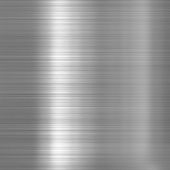 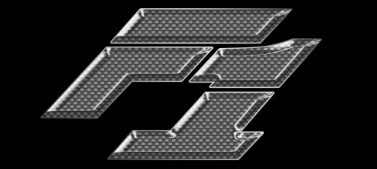 Gouloumou-R4G3
The faucheur 59
Slimjohn82
elvis-62100
rugire
schumichris
Vince1-4
hommellrs
a_un_wesh
saxon0202
yayou02
Benjamin-3034
padquartier
lionelbailly
13
11
15
9
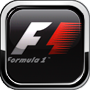 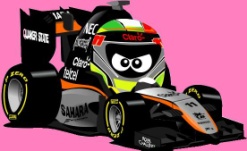 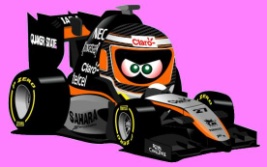 7
5
01:29,117
3
01:29,792
/
1
01:31,810
01:29,497
01:27,715
01:28,237
01:29,690
01:32,437
01:30,469
12
10
14
01:29,147
01:28,720
16
01:29,055
01:28,126
8
6
4
2
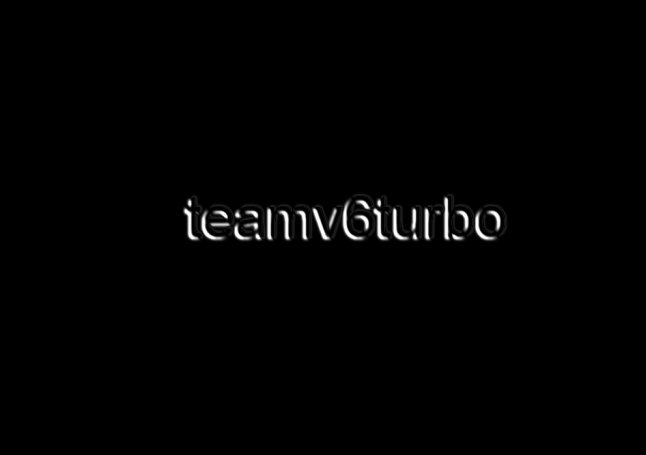 Résultat course
kensora
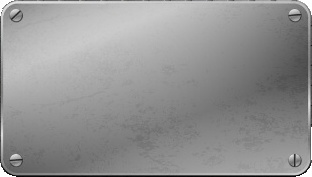 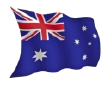 Météo
Précédent vainqueur
padquartier
loukoums
Précédent meilleur temps       en course
1:27.889
Titulaire
padquartier
abandon
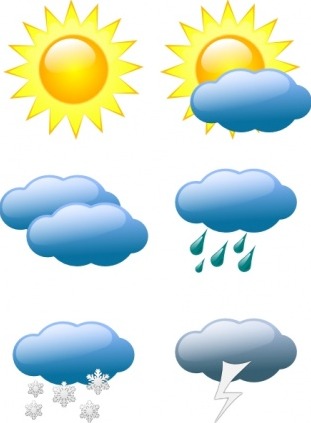 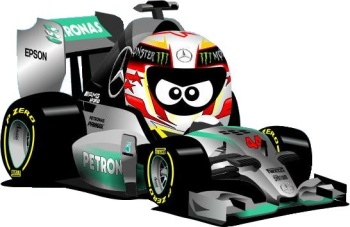 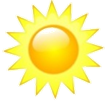 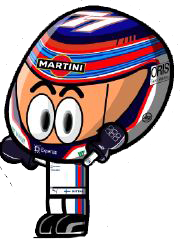 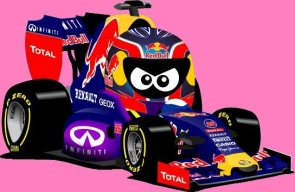 abandon
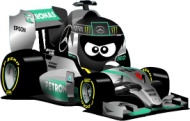 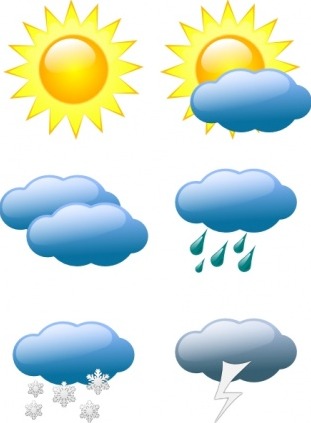 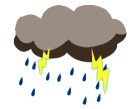 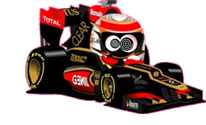 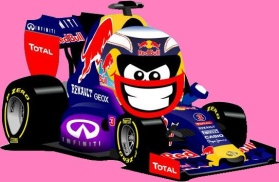 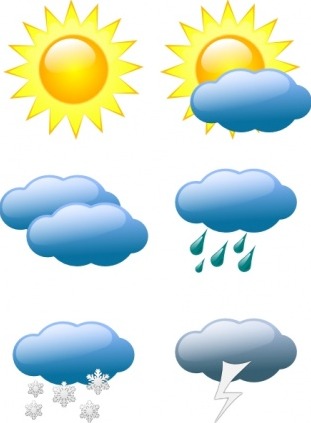 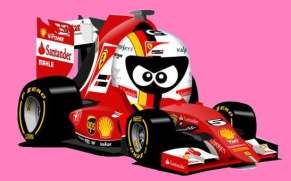 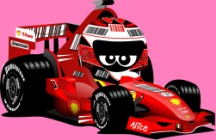 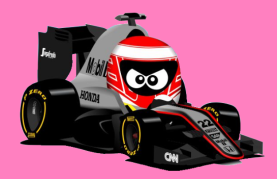 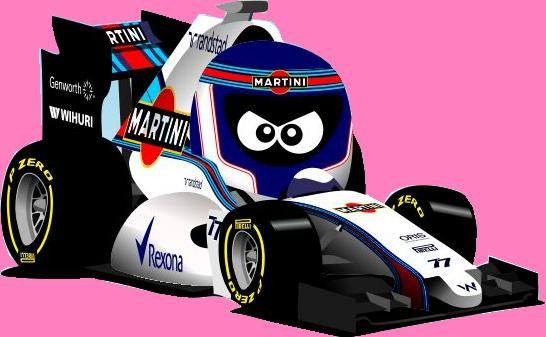 abandon
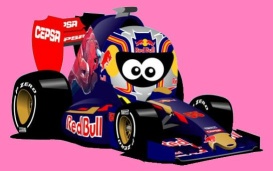 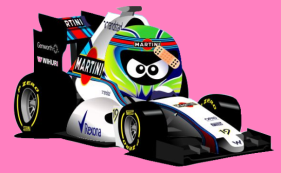 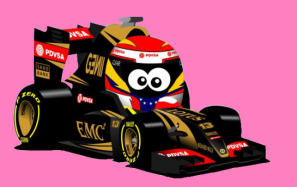 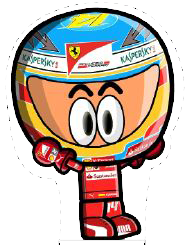 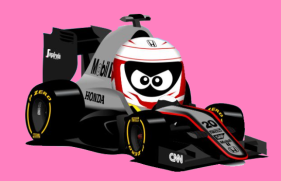 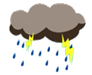 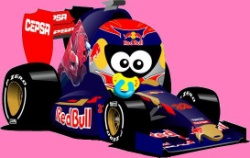 = déconnecté
Vince1-4
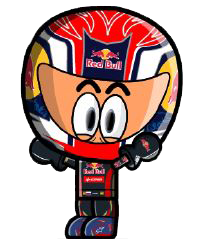 LionelBailly
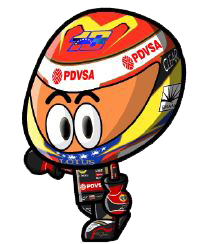 Benjamin-3034
abandon
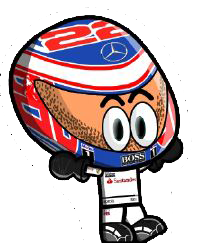 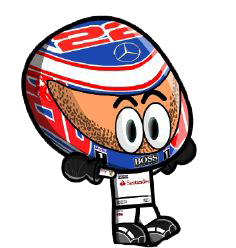 The-Faucheur59
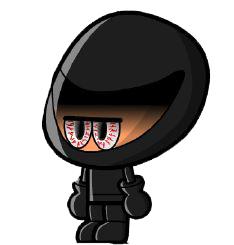 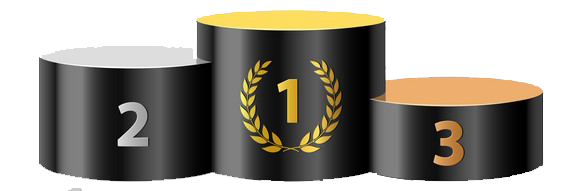 Vince1-4
loukoums
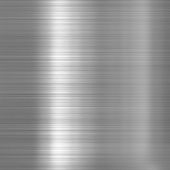 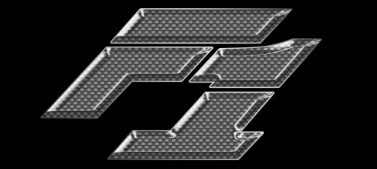 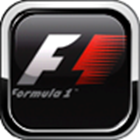 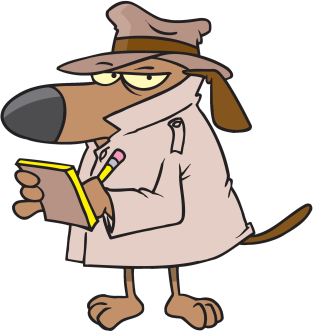 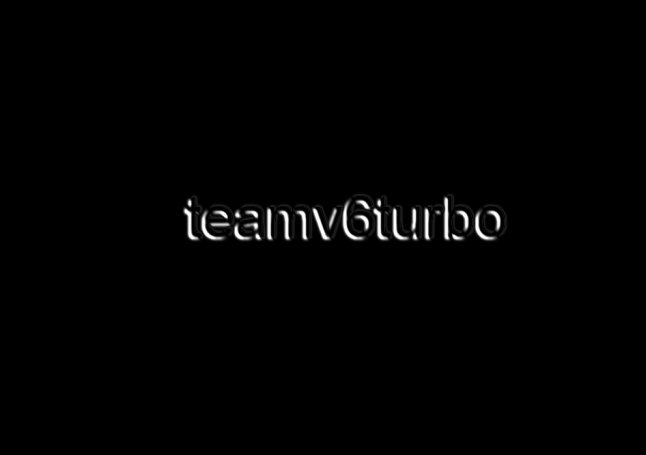 1:40.007
AUSTRALIE
Qualification
Résumé de course
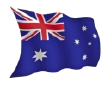 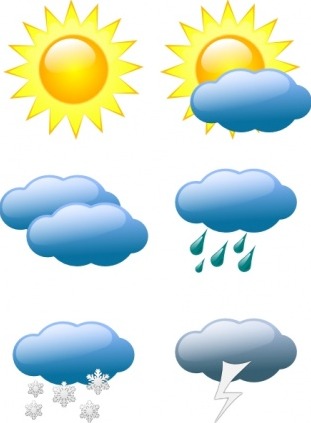 1
Reporter: Vince1-4
Grace à leur stratégie en pneus option Lionel & Benjamin      parviennent à prendre l’avantage sur les pilotes en pneus dur. Le premier virage est pleins de rebondissement nous assistons a un accrochage en le pilote Mercedes Saxon et le pilote Red Bull Gouloumou mais également entre le pilote Ferrari Hommellrs et le pilote Lotus Rugire.  Le pilote Lotus ne pourra repartir faute a une mauvaise manœuvre il sera disqualifié alors que le pilote Ferrari devra repasser par les stands pour changer son aileron avant endommagé dans l’accrochage. Le pilote Williams Padquartier a loupé son départ suite à un mauvais réglage d’embrayage.
 
Au 4eme tour après une passe d’arme agressive entre les pilotes Vince & Lionel, l’un des pilotes Mclaren loupe son premier virage gêné par ces 2 prédécesseurs. A ce moment-là le pilote Ferrari The-Faucheur59 tente une manœuvre de dépassement sur Benjamin malheureusement il a mal  jugé la distance se trouvant entre la voiture et la pelouse et finira en tête à queue avant d’abandonner quelques tours plus tard sur casse mécanique.
 
Lors du 9eme tour les premiers pilotes s’arrêtent pour chausser les pneus primes. Au 18eme tour Saxon rentre au stand tentent de garder sa position devant Wesh ; le combat entre les deux pilotes fait rage depuis plusieurs tours.
Nous assistons également à une belle course de la part des jeunes rookies SlimJohn82 & Elvis-62100.
 
Dans les derniers tours de course la pluie fait son apparition, les pilotes se questionnent pour savoir si ils vont devoir passer les pneus intermédiaires. Ca sera dans les derniers mètres de la course que Hommellrs s’imposera sur Schumichris52 après une lutte intensive depuis plusieurs tours. Notons également la belle performance du pilote Mercedes Yayou02 qui finit au pied du podium.
 
 Malgré son départ raté le pilote Williams Padquartier réalisera le meilleur temps de la course en 1:27.715
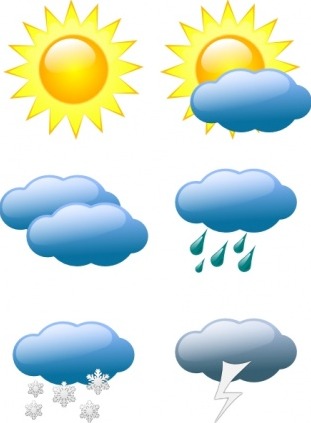 professionnel qu'il est va garde le tempo pendant toute la course et finira devant kenso,5e sur la grille espagnol benjamin qui n'a pas pu faire sa course a cause d'un probleme de boite de vitesse 2fois en 2 saison et sur le meme circuit en pole le pilote australien de chez williams qui gagne chez lui en australie n'auras pas trop eu de travail a faire
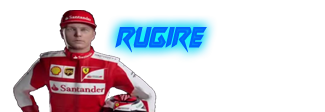 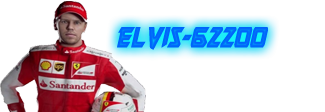 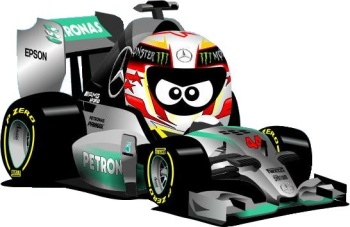 14
4
2
6
10
8
12
16
1:46.942
1:39.109
1:38.929
1:39.960
1:41.040
1:40.702
1:42.555
-:--.---
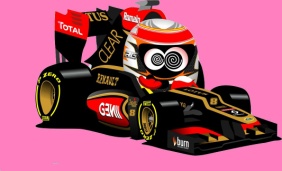 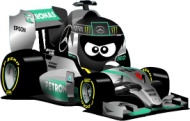 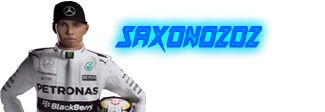 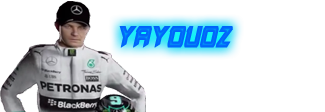 rugire
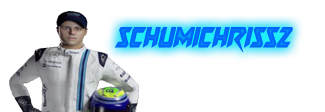 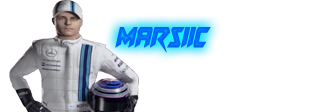 hommellrs
flowharibo
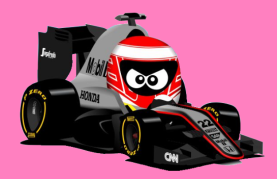 Abs
doumid
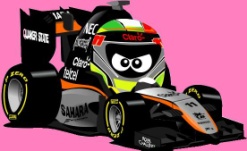 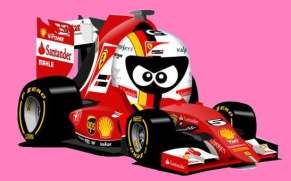 saxon0202
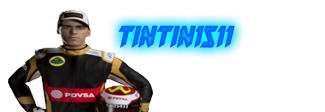 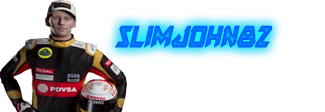 a_un_wesh
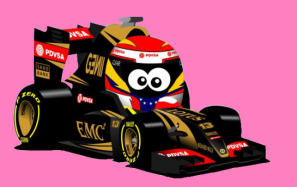 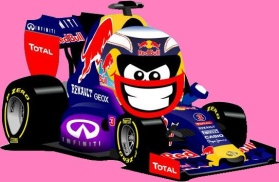 padquartier
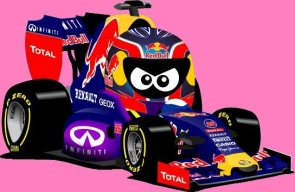 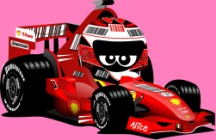 maximeF06
3
5
7
9
1
11
13
15
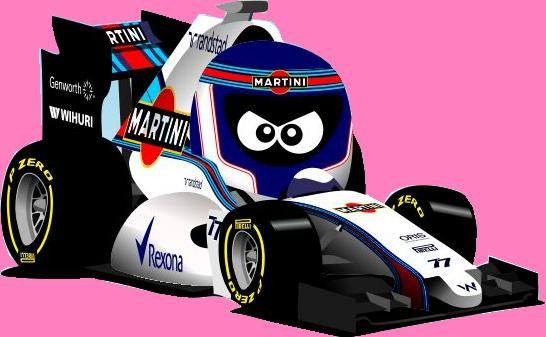 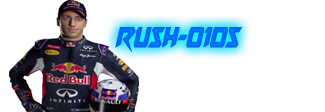 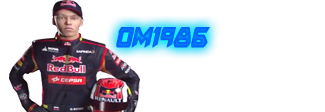 1:39.060
1:39.246
1:40.633
1:40.707
1:38.648
1:41.172
1:43.602
-:--.---
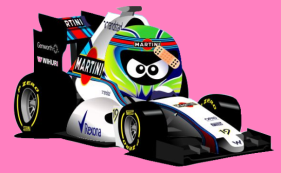 yayou02
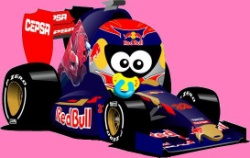 viking76lh
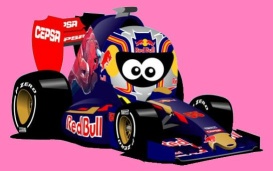 schumichris
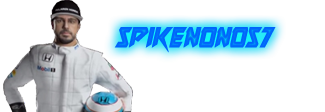 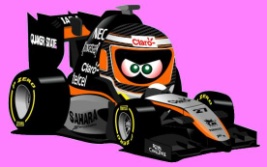 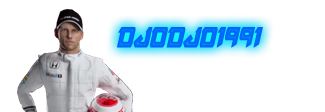 kensora
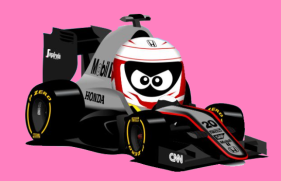 benjamin_3034
loukoums
flexxelf
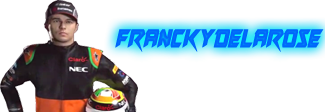 Alex-Jacky-RKL
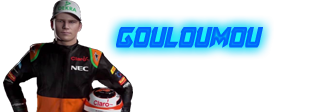 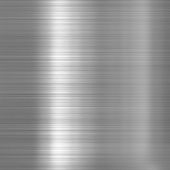 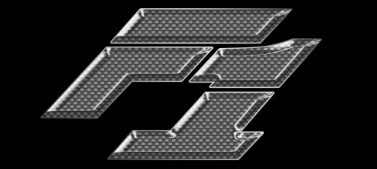 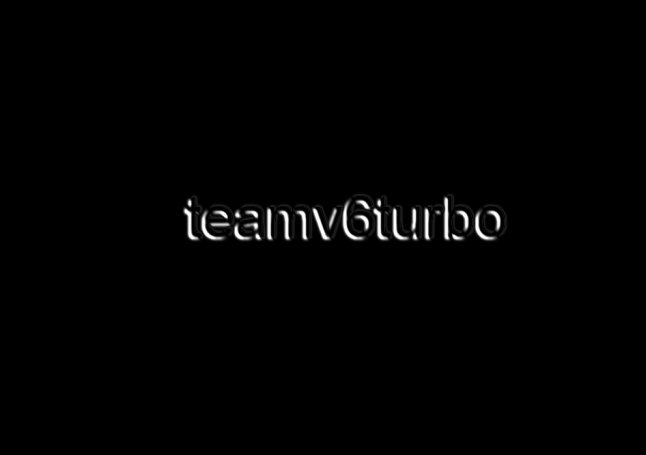 Chiffres – Top & Flop
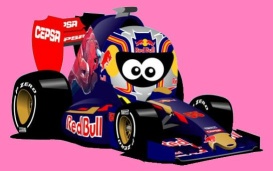 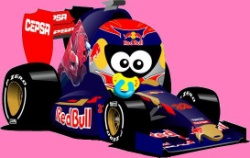 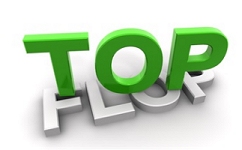 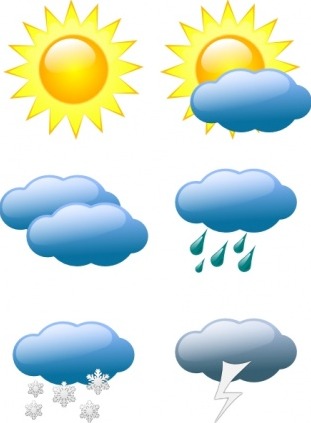 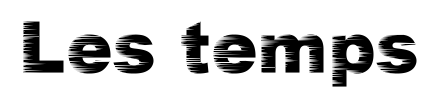 Franckydelarose
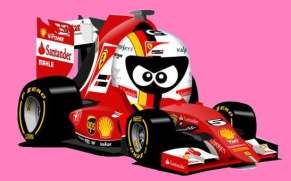 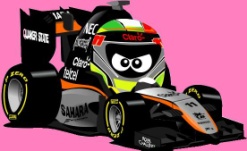 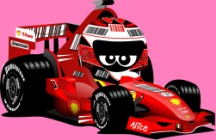 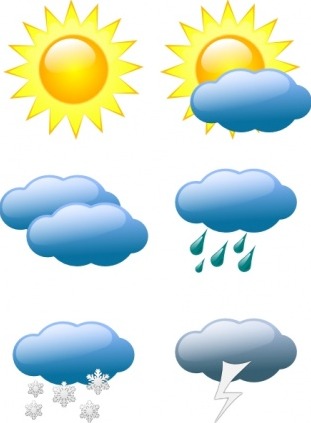 Meilleur temps qualif :  	1:27.181	Vince1-4
Rush0105
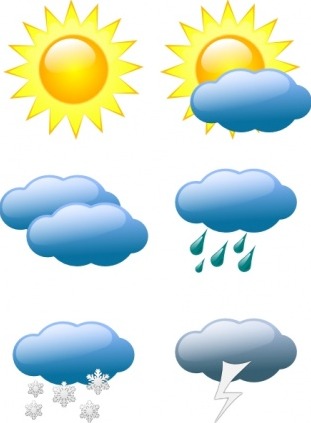 Om1986
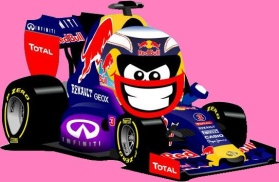 Meilleur temps course :	1:27.715 Padquartier
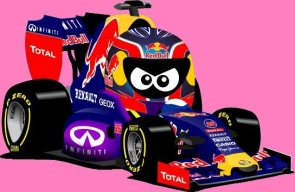 = éconecté
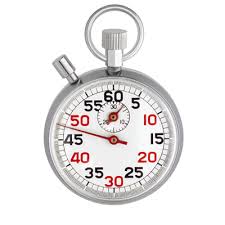 Meilleure remontée  :       + 5 places  Yayou02 & Hommellrs
abandon
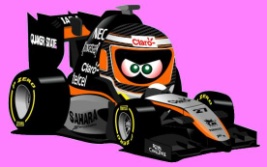 abandon
abndon
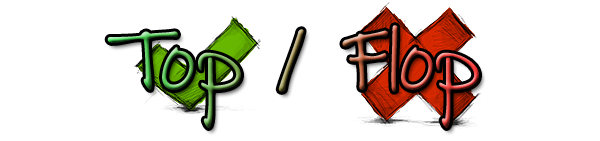 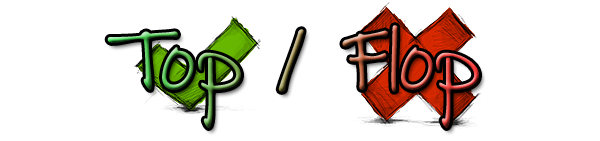 Marsiic
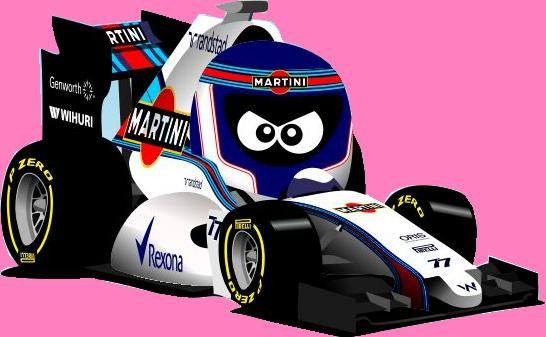 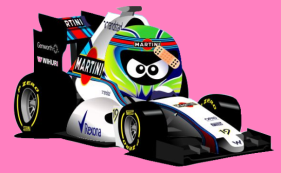 Meilleurs chrono de Padquartier en course
- Course sans accrochage de slimjohn
-Podium de Benjamin
-Diverses batailles propre dans le peloton
Déconnexion de Faucheur.
Pénalités abusives
- Contre performance de Padquartier (ancien vainqueur)
- non respect des pilotes en tour lancé lors des qualifs
abandon
Spikenono57
Djodjo1991
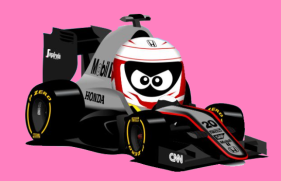 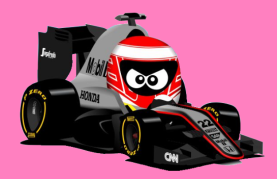 Tintin1511
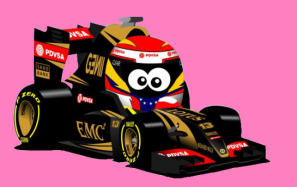 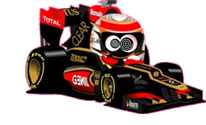 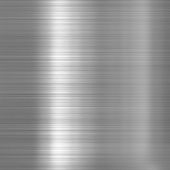 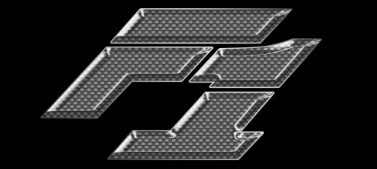 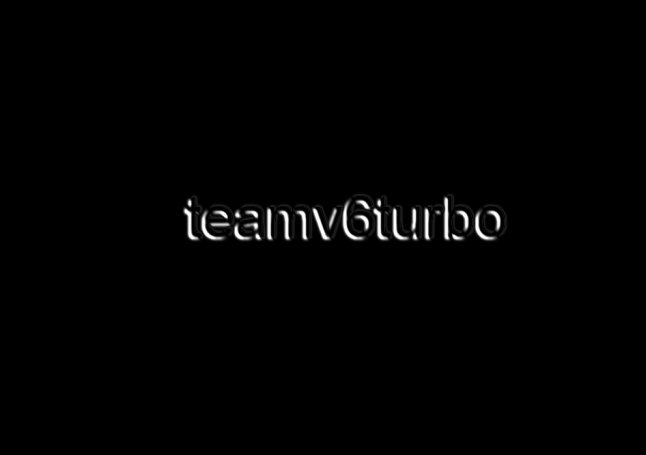 Classement Pilotes
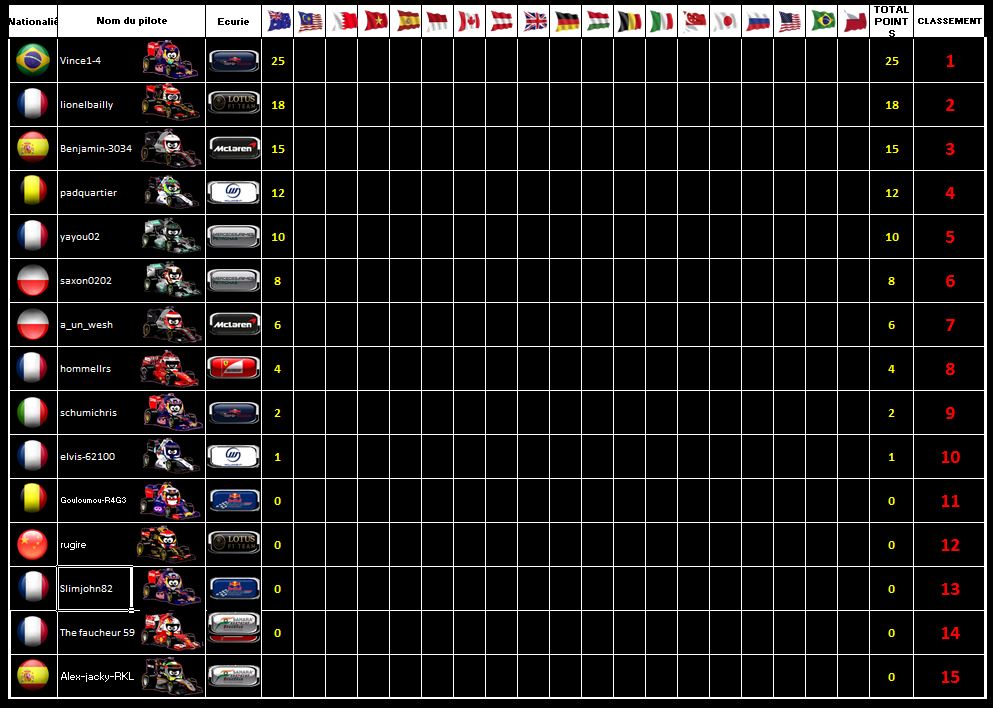 abandon
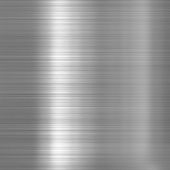 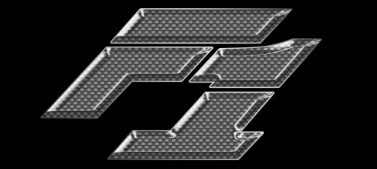 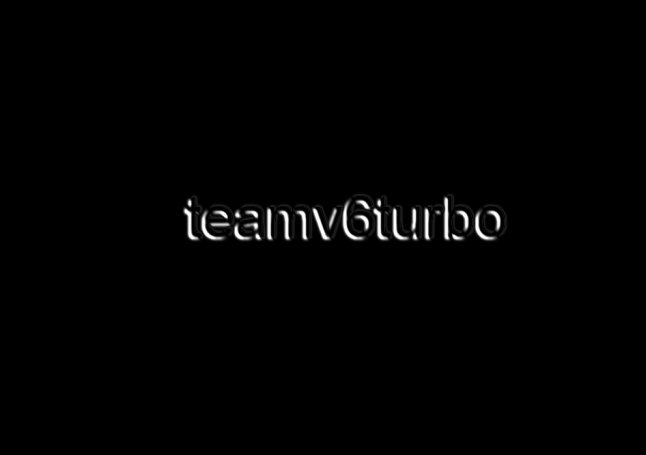 Classement Constructeurs
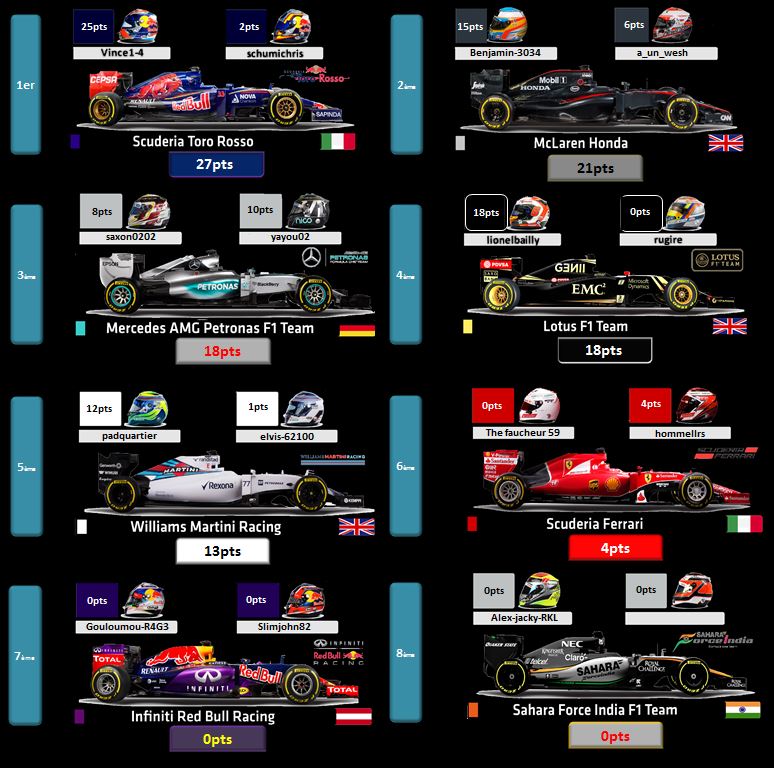 abandon
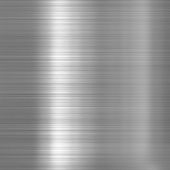 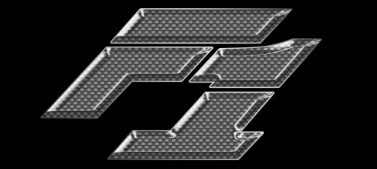 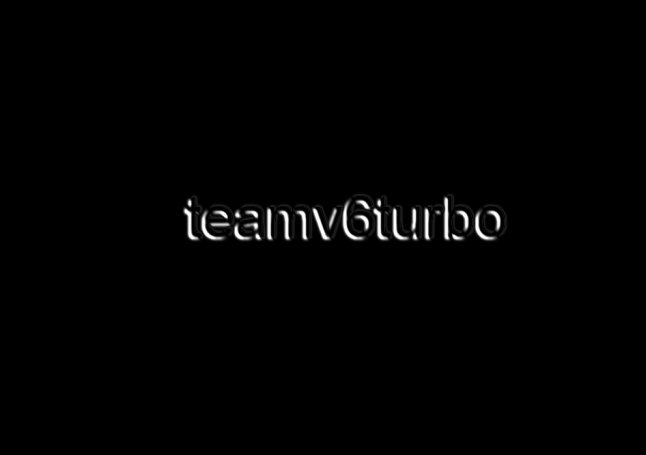 Statistiques Pilotes
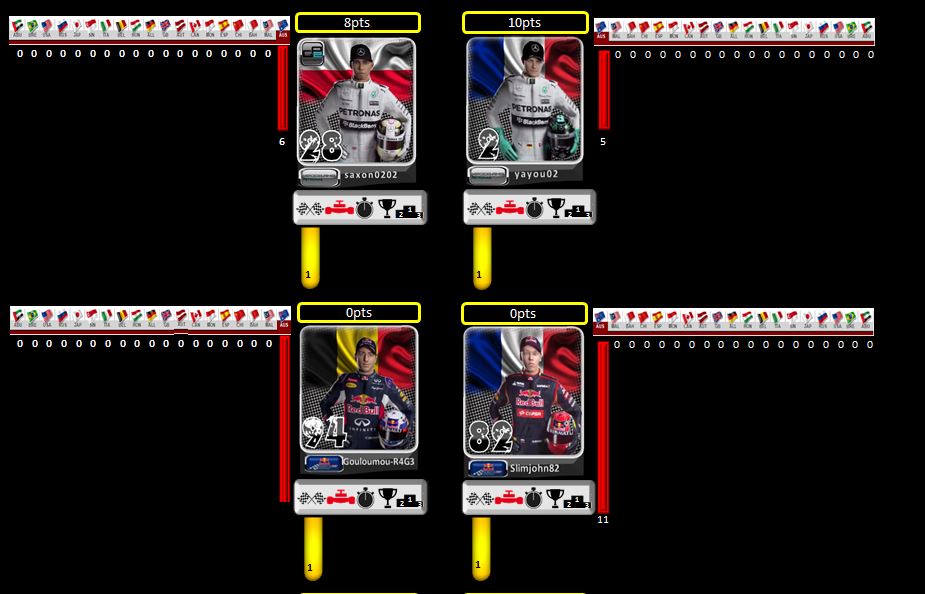 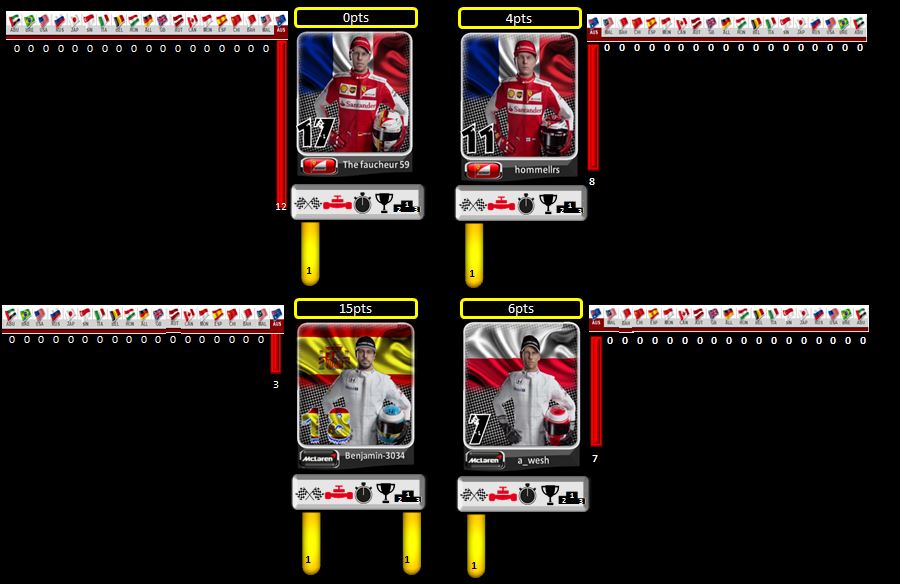 abandon
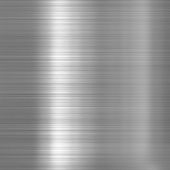 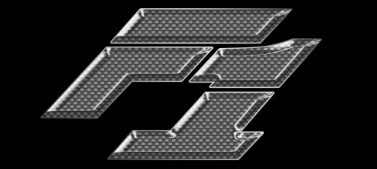 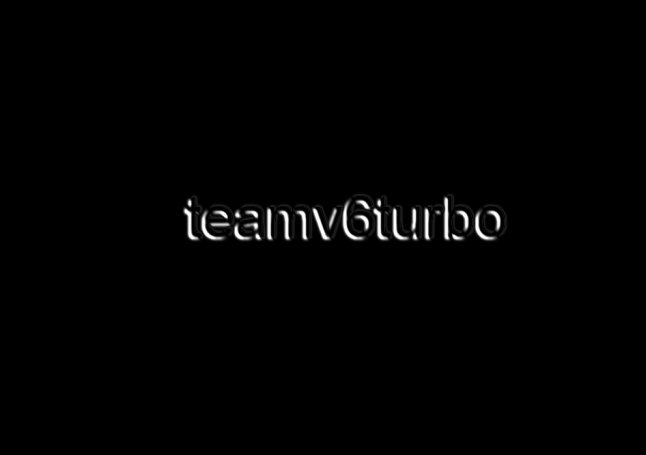 Statistiques Pilotes
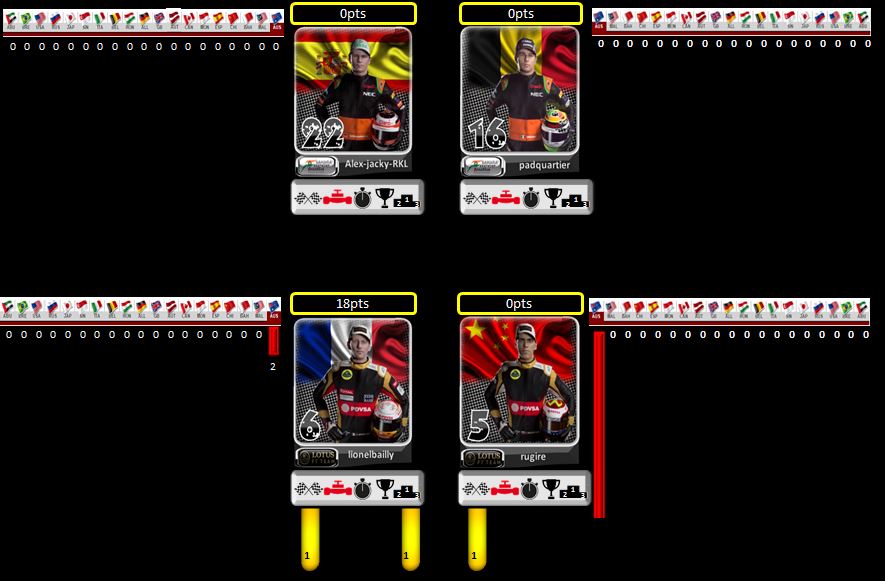 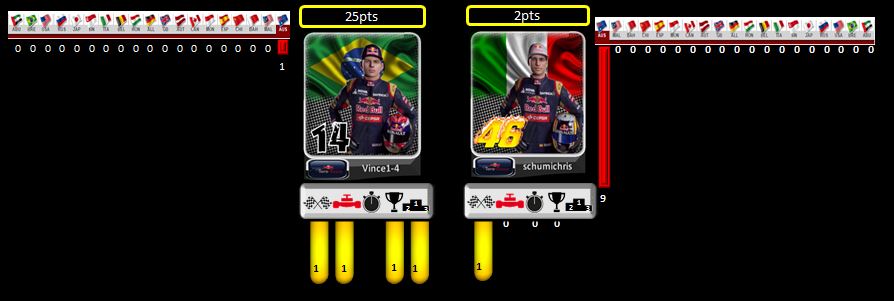 abandon
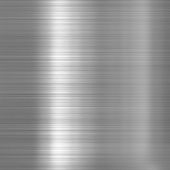 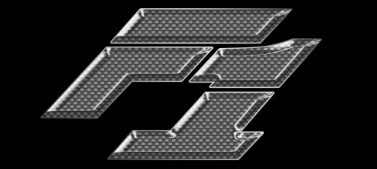 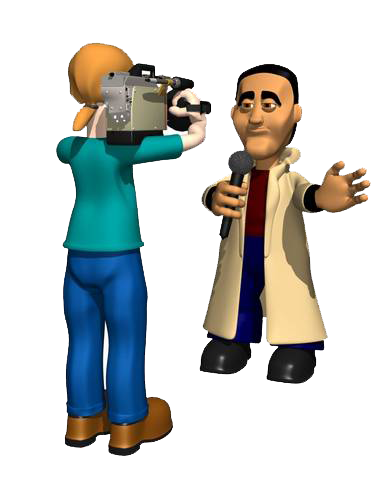 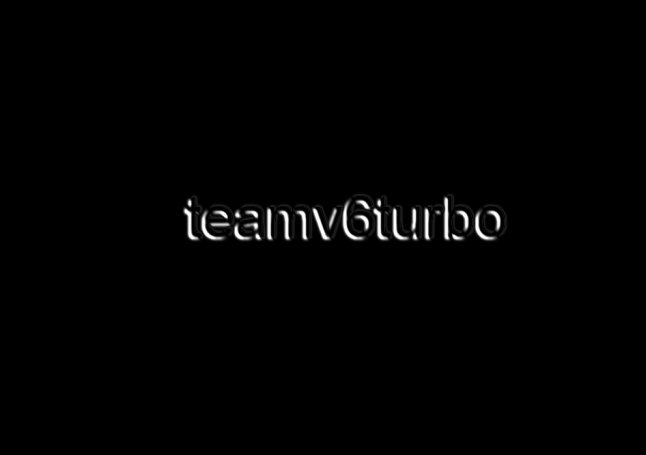 Interview de A_un_wesh
Apres votre passage de Red Bull à Mclaren durant l’hiver comment voyez-vous votre saison ?
Plutôt bien car ma voiture se comporte mieux que la Red Bull. J’espère ainsi faire de meilleurs qualification et pouvoir viser des podiums en course. 
 
 
La cohabitation avec votre équipier se passe t’elle bien ? Que pensez-vous en tirer ?
Première course je ne l’entends pas, comment voulez-vous que j’organise une stratégie avec un pilote solitaire comme celui-ci ?
 
Avec mon équipier il y aura une bonne entente nous progressons ensemble depuis 5 ans dans la même filière «  des nuits blanches aux nuits jours ».
 
Avec qui pensez-vous vous battre au cours de cette saison ?
Je pense me battre avec les pilotes Mercedes Yayou02 & Saxon 0202, le pilote Toro Rosso Schumichris52 ainsi que le pilote Ferrari Hommellrs.
 
A votre avis quelle pilote remportera le championnat cette saison ? Pourquoi ?
Vince1-4 car il est rapide, fou et bon stratège.
 
Nous avons vu que vous vous baladiez avec un gode de 80cm autour de la ceinture, qu’est-ce que cela représente pour vous ?
C’est un porte-bonheur que ma femme m’a remis pour les jours de course !
 
Quand vous n’avez pas votre dose de touchette lors des départs vous devenez un rodeur. Avez-vous une solution à cela ?
J’ai une solution j’allume mon pc, me met une dose de Walking dead et c’est bon. Ce traitement est efficace pour le moment.
abandon